EEEFM Prof.ª Filomena Quitiba  
Piúma/ES, 1º semestre de 2019
DIAGRAMA VÊ: ESTUDANDO PARA O ENEM DE FORMA INVERTIDA
Aluno( s): XXXXXXXXX   HHHHHHHHHH
Série: 1° ano | Turma: N01 | Turno: Noturno. Valor: 5,0 pontos
Professores: Ana; Chirlei; Lucas e Maria Lúcia  -  lucas.perobas@gmail.com
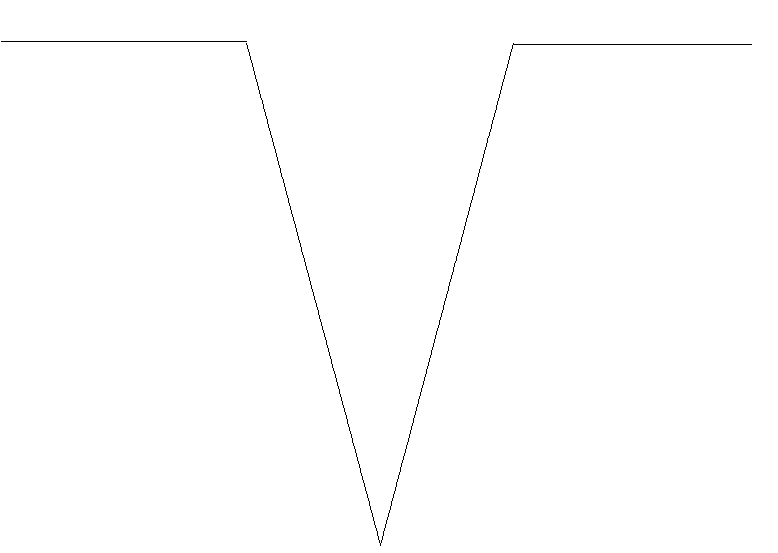 Domínio Conceitual
Domínio Metodológico
Asserções de valor: O entendimento ficou melhor com o Diagrama Vê.
Questão básica 
Em áreas urbanas, devido à atuação conjunta do efeito estufa e das “ilhas de calor”, espera-se que o consumo de energia elétrica ?
Teoria: XXXXXXXXXXX
Asserções de conhecimento:
A opção Correta é a letra D. O efeito estufa e as “ilhas de calor” provocam aumento da temperatura ambiente local. Para adequá-la ao bem estar das pessoas, aparelhos de ar condicionado e de refrigeração devem ser usados, aumentando o consumo de energia elétrica.
Princípios/necessidade didática:
XXXXXXXXXXXXXXX
XXXXXXXXX
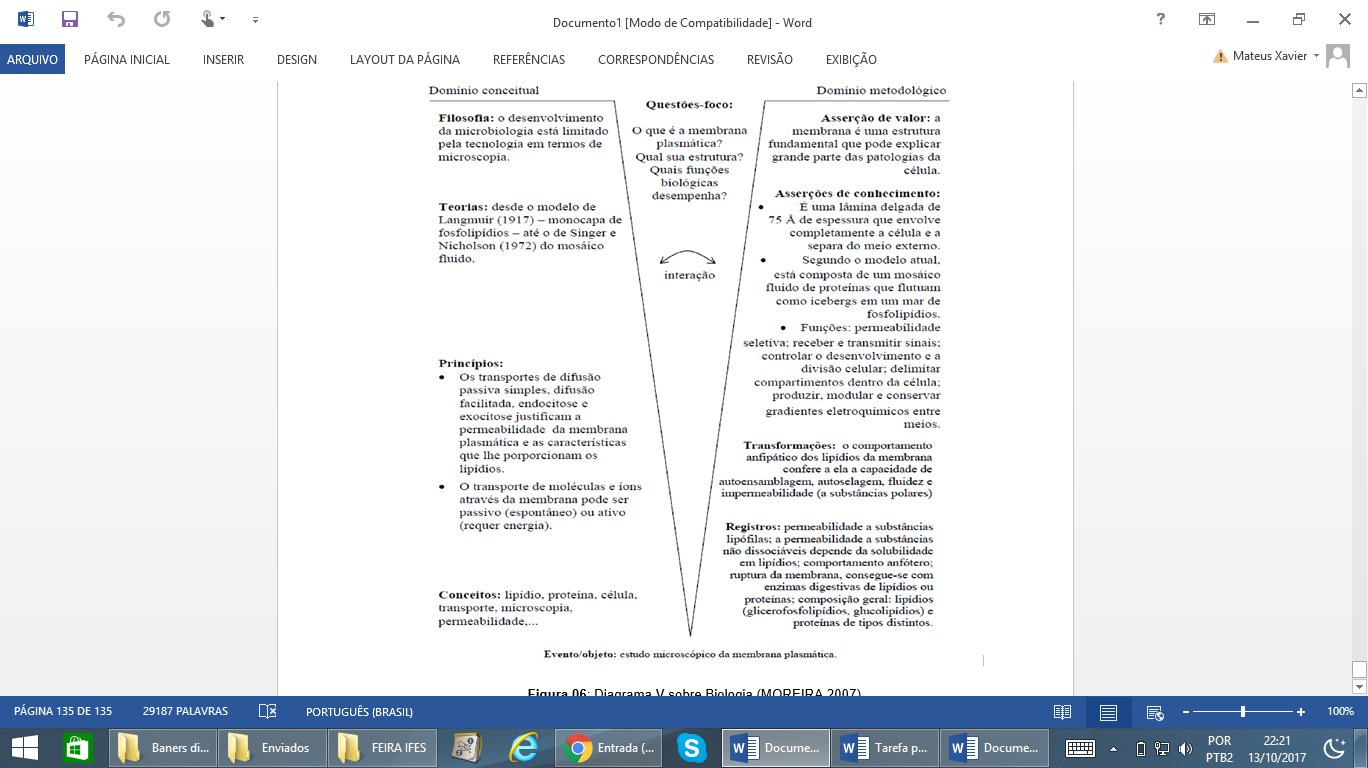 XXXXXXXXX
Interpretações: 
a) Errada, XXXXXXXXXXXXXXXX
Conceitos: XXXXXXXXXXXXXX.
Sentença Descritora: 
XXXXXXXXXXXXXXXXXXXXXXX
b) Errada, XXXXXXXXXXXXXXXXX
Competências socioemocionais: 
Aprender a conhecer: Raciocínio e Aprender a aprender.
Aprender a fazer: Protagonismo.
Aprender a ser: Construção e Execução do Projeto de Vida.
c) Errada, XXXXXXXXXXXXXX
d) Correta
Competências socioemocionais na BNCC: 
a) Valorizar e utilizar os conhecimentos historicamente construídos sobre o mundo físico, social, cultural e digital para entender e explicar a realidade, continuar aprendendo e colaborar para a construção de uma sociedade justa, democrática e inclusiva. 
b) Utilizar tecnologias digitais de comunicação e informação de forma crítica, significativa, reflexiva e ética nas diversas práticas do cotidiano (incluindo as escolares) ao se comunicar, acessar e disseminar informações, produzir conhecimentos e resolver problemas.
e) Errada, XXXXXXXXXXXXXX
Transformações:
Ilhas de calor e efeito estufa
Registros / Dados: Opções:
Com relação ao efeito estufa e das “ilhas de calor”, espera-se que o consumo de energia elétrica
a) diminua devido à utilização de caldeiras por indústrias metalúrgicas.
Competências Cognitivas:
Competência de ÁREA X - XXXXXXXXXXXXXXXXXXXXXXX.

Habilidade XX - XXXXXXXXXXXXXXXXXXXXXXXX.
b) aumente devido ao bloqueio da luz do sol pelos gases do efeito estufa.
c) diminua devido à não necessidade de aquecer a água utilizada em indústrias.
d) aumente devido à necessidade de maior refrigeração de indústrias e residências.
e) diminua devido à grande quantidade de radiação térmica reutilizada.
Evento 
ENEM: 2010 | Questão: 60, caderno branco|
As cidades industrializadas produzem grandes proporções de gases como o CO2, o principal gás causador do efeito estufa. Isso ocorre por causa da quantidade de combustíveis fósseis queimados, principalmente no trans porte, mas também em caldeiras industriais. Além disso, nessas cidades concentram-se as maiores áreas com solos asfaltados e concretados, o que aumenta a retenção de calor, formando o que se conhece por “ilhas de calor”. Tal fenômeno ocorre porque esses materiais absorvem o calor e o devolvem para o ar sob a forma de radiação térmica.
[Speaker Notes: Suporte: www.wikifisica.com; https://curriculointerativo.sedu.es.gov.br/  e https://sedudigital.wixsite.com/preenemdigital]